Building an ExecutableCSE 351 Summer 2018
Instructor: 
Justin Hsia

Teaching Assistants:
Josie Lee	Natalie Andreeva	Teagan Horkan
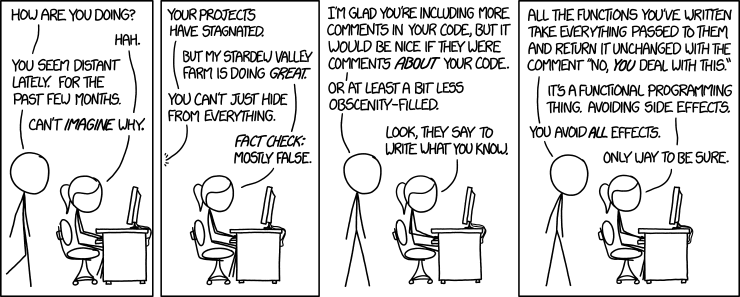 http://xkcd.com/1790/
Administrivia
Lab 2 due Monday (7/16)
Homework 3 due 7/23

Midterm Wednesday (7/18, in lecture)
Make a cheat sheet! – two-sided letter page, handwritten
Check Piazza for announcements 
Review session 5:00-6:30 pm on Monday (7/16) in EEB 105
2
Procedures
Stack Structure
Calling Conventions
Passing control
Passing data
Managing local data
Register Saving Conventions
Illustration of Recursion
3
Recursive Function
/* Recursive popcount */
long pcount_r(unsigned long x) {
  if (x == 0)
    return 0;
  else
    return (x&1)+pcount_r(x >> 1);
}
pcount_r:
  movl    $0, %eax
  testq   %rdi, %rdi
  je      .L6
  pushq   %rbx
  movq    %rdi, %rbx
  shrq    %rdi
  call    pcount_r
  andl    $1, %ebx
  addq    %rbx, %rax
  popq    %rbx
.L6:
  rep ret
Compiler Explorer:
https://godbolt.org/g/W8DxeR 
Compiled with -O1 for brevity instead of -Og
Try -O2 instead!
4
Recursive Function: Base Case
/* Recursive popcount */
long pcount_r(unsigned long x) {
  if (x == 0)
    return 0;
  else
    return (x&1)+pcount_r(x >> 1);
}
pcount_r:
  movl    $0, %eax
  testq   %rdi, %rdi
  je      .L6
  pushq   %rbx
  movq    %rdi, %rbx
  shrq    %rdi
  call    pcount_r
  andl    $1, %ebx
  addq    %rbx, %rax
  popq    %rbx
.L6:
  rep ret
Trick because some AMD hardware doesn’t like jumping to ret
5
[Speaker Notes: First: look at the test:
test if %rdi == 0
If it does, then jump to the ret
Note: share ret between both cases, so set rax=0 before jump
Rep; ret is just because some HW doesn‘t like jumping to ret]
Recursive Function: Callee Register Save
/* Recursive popcount */
long pcount_r(unsigned long x) {
  if (x == 0)
    return 0;
  else
    return (x&1)+pcount_r(x >> 1);
}
pcount_r:
  movl    $0, %eax
  testq   %rdi, %rdi
  je      .L6
  pushq   %rbx
  movq    %rdi, %rbx
  shrq    %rdi
  call    pcount_r
  andl    $1, %ebx
  addq    %rbx, %rax
  popq    %rbx
.L6:
  rep ret
The Stack
Need original value of x after recursive call to pcount_r.

“Save” by putting in %rbx (callee saved), but need to save old value of %rbx before you change it.
6
[Speaker Notes: %rdi (x) is argument for both pcount_r instances (recursive caller and callee).
Choosing “to save”]
Recursive Function: Call Setup
/* Recursive popcount */
long pcount_r(unsigned long x) {
  if (x == 0)
    return 0;
  else
    return (x&1)+pcount_r(x >> 1);
}
pcount_r:
  movl    $0, %eax
  testq   %rdi, %rdi
  je      .L6
  pushq   %rbx
  movq    %rdi, %rbx
  shrq    %rdi
  call    pcount_r
  andl    $1, %ebx
  addq    %rbx, %rax
  popq    %rbx
.L6:
  rep ret
The Stack
7
Recursive Function: Call
/* Recursive popcount */
long pcount_r(unsigned long x) {
  if (x == 0)
    return 0;
  else
    return (x&1)+pcount_r(x >> 1);
}
pcount_r:
  movl    $0, %eax
  testq   %rdi, %rdi
  je      .L6
  pushq   %rbx
  movq    %rdi, %rbx
  shrq    %rdi
  call    pcount_r
  andl    $1, %ebx
  addq    %rbx, %rax
  popq    %rbx
.L6:
  rep ret
The Stack
8
[Speaker Notes: Draw out example if x = 0b100]
Recursive Function: Result
/* Recursive popcount */
long pcount_r(unsigned long x) {
  if (x == 0)
    return 0;
  else
    return (x&1)+pcount_r(x >> 1);
}
pcount_r:
  movl    $0, %eax
  testq   %rdi, %rdi
  je      .L6
  pushq   %rbx
  movq    %rdi, %rbx
  shrq    %rdi
  call    pcount_r
  andl    $1, %ebx
  addq    %rbx, %rax
  popq    %rbx
.L6:
  rep ret
The Stack
9
Recursive Function: Completion
/* Recursive popcount */
long pcount_r(unsigned long x) {
  if (x == 0)
    return 0;
  else
    return (x&1)+pcount_r(x >> 1);
}
pcount_r:
  movl    $0, %eax
  testq   %rdi, %rdi
  je      .L6
  pushq   %rbx
  movq    %rdi, %rbx
  shrq    %rdi
  call    pcount_r
  andl    $1, %ebx
  addq    %rbx, %rax
  popq    %rbx
.L6:
  rep ret
The Stack
10
Observations About Recursion
Works without any special consideration
Stack frames mean that each function call has private storage
Saved registers & local variables
Saved return pointer
Register saving conventions prevent one function call from corrupting another’s data
Unless the code explicitly does so (e.g. buffer overflow)
Stack discipline follows call / return pattern
If P calls Q, then Q returns before P
Last-In, First-Out (LIFO)
Also works for mutual recursion (P calls Q; Q calls P)
11
x86-64 Stack Frames
Many x86-64 procedures have a minimal stack frame
Only return address is pushed onto the stack when procedure is called

A procedure needs to grow its stack frame when it:
Has too many local variables to hold in caller-saved registers
Has local variables that are arrays or structs
Uses & to compute the address of a local variable
Calls another function that takes more than six arguments
Is using caller-saved registers and then calls a procedure
Modifies/uses callee-saved registers
12
x86-64 Procedure Summary
Important Points
Procedures are a combination of instructions and conventions
Conventions prevent functions from disrupting each other
Stack is the right data structure for procedure call/return
If P calls Q, then Q returns before P
Recursion handled by normal calling conventions
Heavy use of registers
Faster than using memory
Use limited by data size and conventions
Minimize use of the Stack
Caller
Frame
Arguments
7+
%rbp
Return Addr
Old %rbp
(optional)
Saved
Registers
+
Local
Variables
Argument
Build
(Optional)
%rsp
13
Roadmap
C:
Memory & data
Integers & floats
x86 assembly
Procedures & stacks
Executables
Arrays & structs
Memory & caches
Processes
Virtual memory
Memory allocation
Java vs. C
Java:
Car c = new Car();
c.setMiles(100);
c.setGals(17);
float mpg =    c.getMPG();
car *c = malloc(sizeof(car));
c->miles = 100;
c->gals = 17;
float mpg = get_mpg(c);
free(c);
Assembly language:
get_mpg:
    pushq   %rbp
    movq    %rsp, %rbp
    ...
    popq    %rbp
    ret
OS:
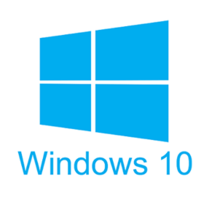 Machine code:
0111010000011000
100011010000010000000010
1000100111000010
110000011111101000011111
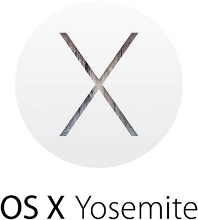 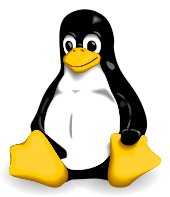 Computer system:
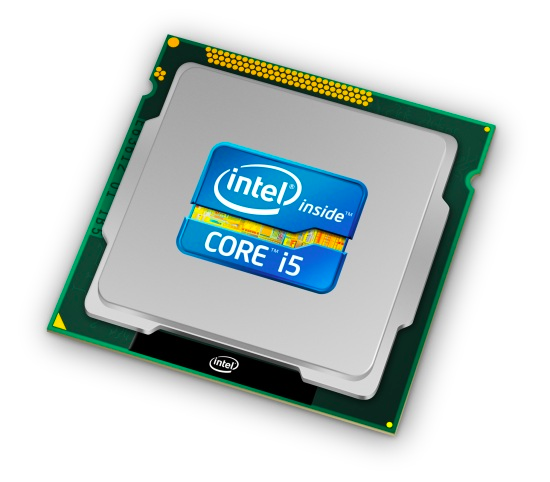 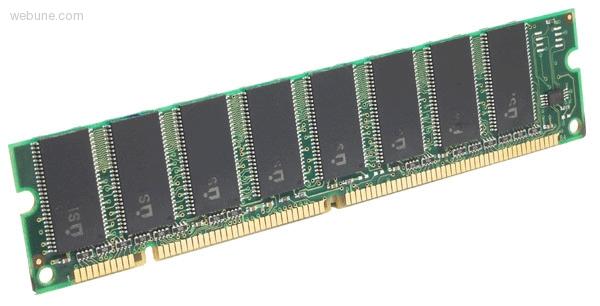 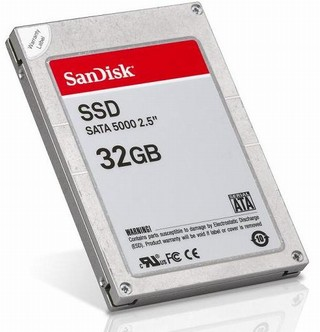 14
Building an Executable from a C File
Code in files  p1.c p2.c
Compile with command:  gcc -Og p1.c p2.c -o p
Put resulting machine code in file p
Run with command:  ./p
text
C program (p1.c p2.c)
Compiler (gcc –Og -S)
text
Asm program (p1.s p2.s)
Assembler (gcc -c or as)
Static libraries (.a)
Object program (p1.o p2.o)
binary
Linker (gcc or ld)
binary
Executable program (p)
Loader (the OS)
15
Compiler
Input:  Higher-level language code (e.g. C, Java)
foo.c
Output:  Assembly language code (e.g. x86, ARM, MIPS)
foo.s

First there’s a preprocessor step to handle #directives
Macro substitution, plus other specialty directives
If curious/interested:  http://tigcc.ticalc.org/doc/cpp.html 
Super complex, whole courses devoted to these!
Compiler optimizations
“Level” of optimization specified by capital ‘O’ flag (e.g. -Og, -O3)
Options:  https://gcc.gnu.org/onlinedocs/gcc/Optimize-Options.html
16
Compiling Into Assembly
C Code (sum.c)



x86-64 assembly  (gcc –Og –S sum.c)
Generates file sum.s  (see https://godbolt.org/g/o34FHp)





Warning:  You may get different results with other versions of gcc and different compiler settings
void sumstore(long x, long y, long *dest) {
    long t = x + y;
    *dest = t;
}
sumstore(long, long, long*):
  addq    %rdi, %rsi
  movq    %rsi, (%rdx)  
  ret
17
[Speaker Notes: https://godbolt.org/g/5hQk8a]
Assembler
Input:  Assembly language code (e.g. x86, ARM, MIPS)
foo.s
Output:  Object files (e.g. ELF, COFF)
foo.o
Contains object code and information tables
Reads and uses assembly directives 
e.g.  .text, .data, .quad
x86:  https://docs.oracle.com/cd/E26502_01/html/E28388/eoiyg.html 
Produces “machine language”
Does its best, but object file is not a completed binary
Example:  gcc -c foo.s
18
[Speaker Notes: ELF = executable and linkable format
COFF = common object file format]
Producing Machine Language
Simple cases: arithmetic and logical operations, shifts, etc.
All necessary information is contained in the instruction itself

What about the following?
Conditional jump
Accessing static data (e.g. global var or jump table)
call

Addresses and labels are problematic because final executable hasn’t been constructed yet!
So how do we deal with these in the meantime?
19
Object File Information Tables
Symbol Table holds list of “items” that may be used by other files
Non-local labels – function names for call
Static Data – variables & literals that might be accessed across files

Relocation Table holds list of “items” that this file needs the address of later (currently undetermined)
Any label or piece of static data referenced in an instruction in this file
Both internal and external

Each file has its own symbol and relocation tables
20
Object File Format
object file header:  size and position of the other pieces of the object file
text segment:  the machine code
data segment:  data in the source file (binary)
relocation table:  identifies lines of code that need to be “handled”
symbol table:  list of this file’s labels and data that can be referenced
debugging information

More info:  ELF format
http://www.skyfree.org/linux/references/ELF_Format.pdf
21
Linker
Input:  Object files (e.g. ELF, COFF)
foo.o
Output:  executable binary program 
a.out
Combines several object files into a single executable (linking)
Enables separate compilation/assembling of files
Changes to one file do not require recompiling of whole program
22
Linking
Put together text segments from each .o file
Put together data segments from each .o file and concatenate this onto the end of the text segments
Resolve References
Go through Relocation Table; handle each entry
object file 1
info 1
a.out
data 1
Relocated data 1
text 1
Relocated data 2
Linker
Relocated text 1
object file 2
info 2
Relocated text 2
data 2
text 2
23
Disassembling Object Code
Disassembled:





Disassembler  (objdump -d sum)
Useful tool for examining object code  (man 1 objdump)
Analyzes bit pattern of series of instructions
Produces approximate rendition of assembly code
Can run on either a.out (complete executable) or .o file
0000000000400536 <sumstore>:  
  400536:  48 01 fe      add    %rdi,%rsi  
  400539:  48 89 32      mov    %rsi,(%rdx)  
  40053c:  c3            retq
24
What Can be Disassembled?
% objdump -d WINWORD.EXE

WINWORD.EXE:   file format pei-i386

No symbols in "WINWORD.EXE".
Disassembly of section .text:

30001000 <.text>:
30001000:  55             push   %ebp
30001001:  8b ec          mov    %esp,%ebp
30001003:  6a ff          push   $0xffffffff
30001005:  68 90 10 00 30 push   $0x30001090
3000100a:  68 91 dc 4c 30 push   $0x304cdc91
Reverse engineering forbidden by
Microsoft End User License Agreement
Anything that can be interpreted as executable code
Disassembler examines bytes and attempts to reconstruct assembly source
25
Loader
Input:  executable binary program, command-line arguments
./a.out arg1 arg2
Output:  <program is run>

Loader duties primarily handled by OS/kernel
More about this when we learn about processes
Memory sections (Instructions, Static Data, Literals, Stack) are set up
Registers are initialized
26
Roadmap
C:
Memory & data
Integers & floats
x86 assembly
Procedures & stacks
Executables
Arrays & structs
Memory & caches
Processes
Virtual memory
Memory allocation
Java vs. C
Java:
Car c = new Car();
c.setMiles(100);
c.setGals(17);
float mpg =    c.getMPG();
car *c = malloc(sizeof(car));
c->miles = 100;
c->gals = 17;
float mpg = get_mpg(c);
free(c);
Assembly language:
get_mpg:
    pushq   %rbp
    movq    %rsp, %rbp
    ...
    popq    %rbp
    ret
OS:
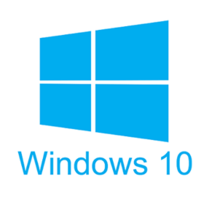 Machine code:
0111010000011000
100011010000010000000010
1000100111000010
110000011111101000011111
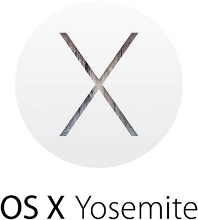 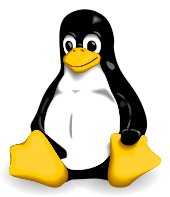 Computer system:
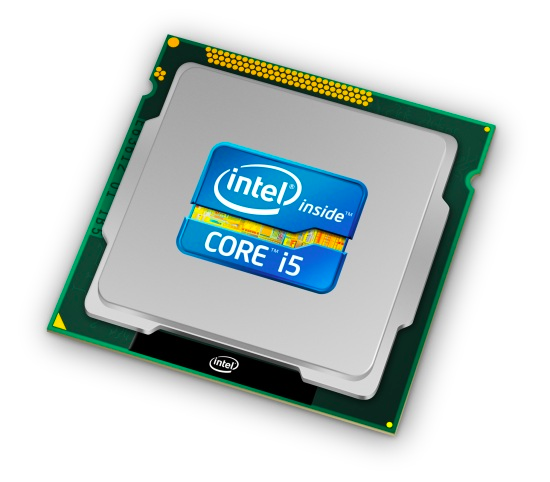 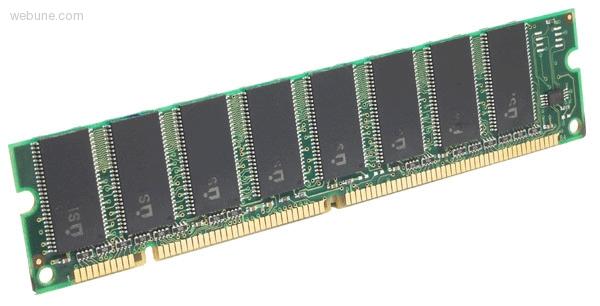 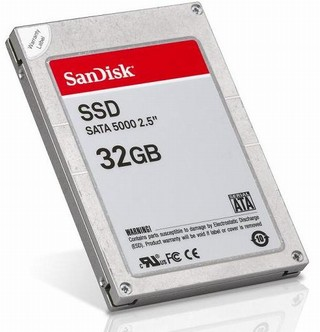 27
Data Structures in Assembly
Arrays
One-dimensional
Multi-dimensional (nested)
Multi-level
Structs
Alignment
Unions
28
Array Allocation
x
x + 12
char msg[12];
x
x + 4
x + 8
x + 12
x + 16
x + 20
int val[5];
x
x + 8
x + 16
x + 24
double a[3];
char* p[3];(or char *p[3];)
x
x + 8
x + 16
x + 24
29
3
7
1
9
5
Array Access
int x[5];
a
a+4
a+8
a+12
a+16
a+20
30
Array Example
typedef int zip_dig[5];
 
zip_dig cmu = { 1, 5, 2, 1, 3 };
zip_dig uw  = { 9, 8, 1, 9, 5 };
zip_dig ucb = { 9, 4, 7, 2, 0 };
initialization
typedef:  Declaration “zip_dig uw” equivalent to “int uw[5]”
31
1
9
9
5
8
4
2
1
7
1
9
2
3
5
0
Array Example
typedef int zip_dig[5];
 
zip_dig cmu = { 1, 5, 2, 1, 3 };
zip_dig uw  = { 9, 8, 1, 9, 5 };
zip_dig ucb = { 9, 4, 7, 2, 0 };
zip_dig cmu;
zip_dig uw;
16
36
56
20
40
60
24
44
64
28
48
68
32
52
72
36
56
76
zip_dig ucb;
Example arrays happened to be allocated in successive 20 byte blocks
Not guaranteed to happen in general
32
9
8
1
9
5
typedef int zip_dig[5];
Array Accessing Example
zip_dig uw;
int get_digit(zip_dig z, int digit)
{
  return z[digit];
}
36
40
44
48
52
56
get_digit:
  movl (%rdi,%rsi,4), %eax  # z[digit]
Register %rdi contains starting address of array
Register %rsi contains array index
Desired digit at %rdi+4*%rsi, so use memory reference (%rdi,%rsi,4)
33
1
9
9
5
8
4
2
1
7
1
9
2
3
5
0
typedef int zip_dig[5];
Referencing Examples
zip_dig cmu;
zip_dig uw;
zip_dig ucb;
Reference	Address	 Value	  Guaranteed?
uw[3]	
uw[6]	
uw[-1]	
cmu[15]
16
36
56
20
40
60
24
44
64
28
48
68
32
52
72
36
56
76
No bounds checking
Example arrays happened to be allocated in successive 20 byte blocks
Not guaranteed to happen in general
34
typedef int zip_dig[5];
Array Loop Example
int zd2int(zip_dig z)
{
  int i;
  int zi = 0;
  for (i = 0; i < 5; i++) {
    zi = 10 * zi + z[i];
  }
  return zi;
}
zi = 10*0 + 9 = 9
zi = 10*9 + 8 = 98
zi = 10*98 + 1 = 981
zi = 10*981 + 9 = 9819
zi = 10*9819 + 5 = 98195
9
8
1
9
5
35
9
8
1
9
5
zip_dig uw;
Array Loop Example
int zd2int(zip_dig z)
{
  int i;
  int zi = 0;
  for (i = 0; i < 5; i++) {
    zi = 10 * zi + z[i];
  }
  return zi;
}
Original:



Transformed:
Eliminate loop variable i,use pointer zend instead
Convert array code to pointer code
Pointer arithmetic on z
Express in do-while form(no test at entrance)
36
int zd2int(zip_dig z)
{
  int zi = 0;
  int *zend = z + 5; 
  do {
    zi = 10 * zi + *z;
    z++;
  } while (z < zend);
  return zi;
}
40
44
48
52
56
address just past
 5th digit
Increments by 4 (size of int)
36
[Speaker Notes: 15au: With –Og, gcc will generate different code for each of these.  With –O1, the same code.]
Array Loop Implementation
gcc with –O1
int zd2int(zip_dig z)
{
  int zi = 0;
  int *zend = z + 5;
  do {
    zi = 10 * zi + *z;
    z++;
  } while (z < zend);
  return zi;
}
Registers:
%rdi	z
%rax	zi
%rcx	zend
Computations
# %rdi = z
	leaq 20(%rdi),%rcx	#
	movl $0,%eax	#
.L17:
	leal (%rax,%rax,4),%edx	#
	movl (%rdi),%eax	#
	leal (%rax,%rdx,2),%eax	#
	addq $4,%rdi	#
	cmpq %rdi,%rcx	#
	jne .L17	#
37
C Details:  Arrays and Pointers
Arrays are (almost) identical to pointers
char *string and char string[] are nearly identical declarations
Differ in subtle ways:  initialization, sizeof(), etc.

An array name looks like a pointer to the first (0th) element
ar[0] same as *ar;   ar[2] same as *(ar+2)

An array variable is read-only (no assignment)
Cannot use "ar = <anything>"
38
C Details:  Arrays and Functions
Declared arrays only allocated while the scope is valid:
	char* foo() {	   char string[32]; ...;	   return string;	}
An array is passed to a function as a pointer:
Array size gets lost!
	int foo(int ar[], unsigned int size) {	   ... ar[size-1] ...	}
BAD!
Really int *ar
Must explicitly
pass the size!
39